Tomáš Baťa
Československý selfmademan
Tomáš Baťa
* 3.4.1876 	         Zlín	
   ƚ 12.7.1932     Otrokovice


 Československý podnikatel
 „Král obuvi“
 Vizionář
 Starosta Zlína
2
Zdroj: http://tomasbata.org/wp-content/uploads/2016/08/selfmademan_cs.pdf
Charakteristika období(Rakousko-Uhersko; 1. sv. válka; meziválečné o.)
Císař František Josef I.(R-U)
 Česko je jednou z hospodářsky    	nejvyspělejších zemí R-U
 Češi X Němci
 Tomáš Garrigue Masaryk
 1. světová válka
 Meziválečné období(první 	republika) - Krize
3
Zdroj: https://img.ceskatelevize.cz/program/porady/123999/foto09/02.jpg?1375119304
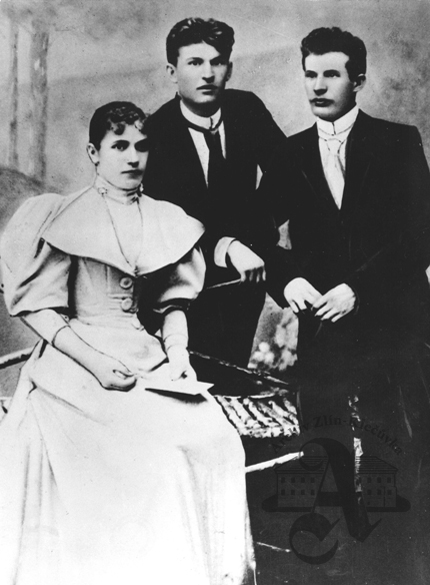 Tomáš Baťa - Život
3.4.1876 – Narození = Sedmá generace 	ševcovské rodiny (11 sourozenců)
 1891 – V patnácti letech výroba bot ve    	Vídni
 1892 – otcem prohlášen za plnoletého 	a získával pro otcovu firmu objednávky
 1894 – Sourozenci Anna, Antonín a 	Tomáš zakládají obuvnickou dílnu
 15.4.1912 – Sňatek s Marií Menčíkovou
 17.9.1914 – Narození syna Tomáše
 1923 – Starosta Zlína(Počet obyvatel)
 12.7.1932 – Úmrtí při letecké havárii
4
Zdroj: http://tomasbata.org/wp-content/uploads/2016/10/1-2.jpg
Tomáš Baťa - Podnik
1894 – Sourozenci Anna, Antonín a 	Tomáš zakládají obuvnickou dílnu
 1895 – Dílna před krachem 
 1897 – Výroba Baťovek = úspěch
 1898 – Anna vyplacena ze svého dílu 
 1899 – Cesta do Frankfurtu nad 	Mohanem (Stroje)
 1900 – Protokolování firmy do 	obchodního rejstříku (T.&A. Baťa)
 1903 – Vznik zámečnické dílny
 1905 – Pobyt v USA + Anglie a 	Německo
5
Zdroj: http://www.stavebni-forum.com/data/images/id13895-borovo.jpg
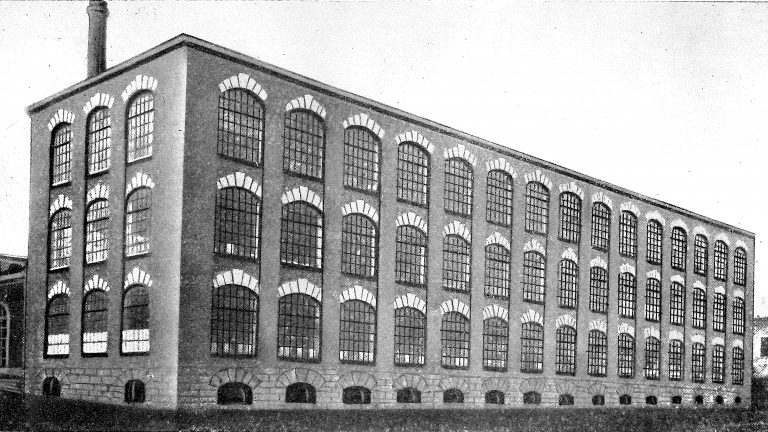 Tomáš Baťa - Podnik
1906 – Stávka, ukončení působnosti 	odborů (Politika nepatří na pracoviště)
 1908 – Umírá Antonín a Tomáš je 	 	jediným vlastníkem T.&A. Baťa
 1912 – Vila Tomáše Bati + první domky 	pro zaměstnance
 1913 – Export bot do Německa
 1914 – Zakázka na vojenskou obuv
 1917 – Vytváření sítě tuzemských 	prodejen, továrna v Pardubicích
6
Zdroj: http://tomasbata.org/wp-content/uploads/2016/08/tov%C3%A1rna-1908-768x432.jpg
Tomáš Baťa - Podnik
1918 – Závodní noviny, závodní 	mateřská škola a knihovna, 	celoživotní vzdělávání zaměstnanců
 1919 – Cesta do USA (Ford a 	Endicott-Johnson), počátek 	zahraniční sítě (Bělehrad), první 	zahraniční obuvnická továrna 	(Lynn,USA)
 1921 – Závodní orchestr, zřizování 	sesterských společností v Evropě
 1922 – Snížení cen(50%)
 1923 – Starosta Zlína
 1924 – Baťovy principy organizace a 	ekonomiky podnikání, program 	„služba veřejnosti“
7
Zdroj: http://batastory.net/images/79.jpg
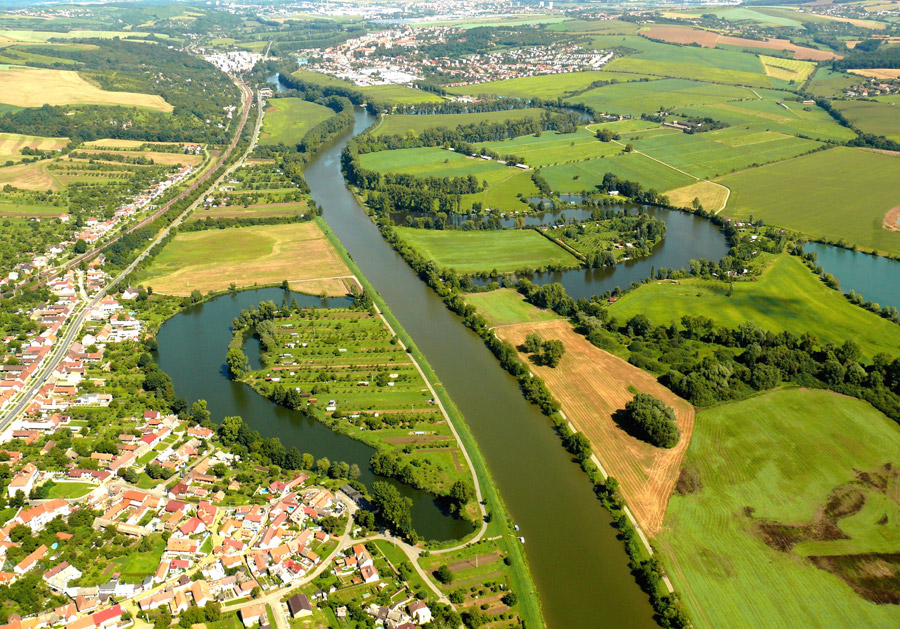 Tomáš Baťa - Podnik
1925 – Cesta do Indie, Baťova škola 	práce, reforma veřejného školství
 1926 – Cesta do USA
 1927 – Technologická racionalizace, 	Baťova nemocnice
 1929 – Letiště Otrokovice
 1930 – Návrh na Baťův kanál
 1931 – Přeměna na akciovou 	společnost, cesta do Indie
 1932 –Vyšší lidová škola Tomáše 	Bati ve Zlíně
8
Zdroj: https://www.batacanal.cz/images/novinky/fotosoutez/big/Josef-Tymonek,Batuv-kanal,-Smycky,-u-Spytihnevi-08.2011.jpg
Tomáš Baťa - Podnik
12.7.1932 – Úmrtí při letecké havárii
 37 oborů výroby, obchodu, služeb a dopravy
 31 000 zaměstnanců
 roční výroba 36 300 000 párů obuvi = 81 % výroby obuvi v ČSR a 75 % exportu obuvi
 výroba v Československu – Zlín, Otrokovice, Třebíč, Bošany, Nové Zámky, Krasice
 výroba v zahraničí – Německo, Jugoslávie, Polsko, Švýcarsko, Francie (budování v Anglii a Indii)
 k obchodní síti patřilo 2 500 prodejen (1 800 v Československu, 700 v zahraničí)
 sesterské společnosti působily na čtyřech kontinentech v 24 zemích
9
Zdroj: https://www.neaktuality.cz/wp-content/uploads/bataletadlo.jpg
Vývoj odvětví Baťova podniku
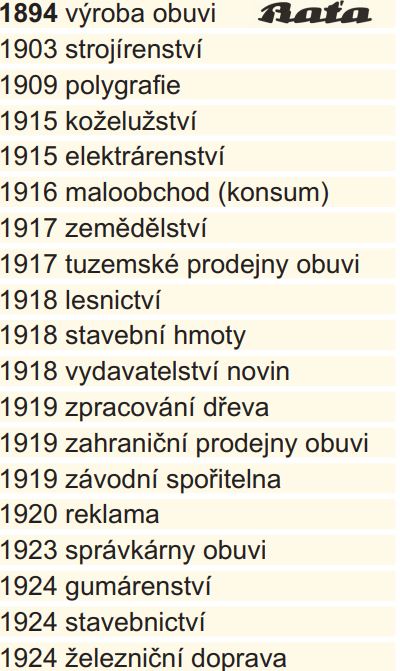 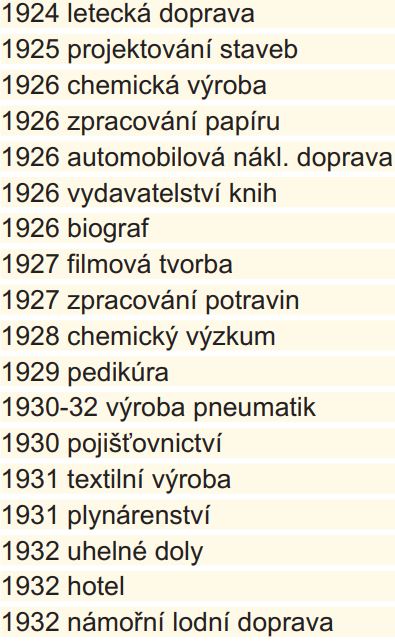 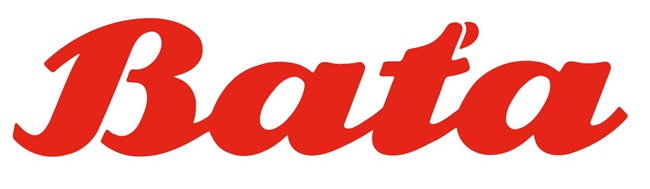 Zásady Tomáše Bati
PRVNÍ ZÁSADA: „Náš zákazník – náš pán.“
DRUHÁ ZÁSADA: „Den má 86 400 sekund.“
TŘETÍ ZÁSADA: „Dílna pracující levně a dokonale, má být podobna rodině a mistr jí má být středem. Její členové by měli bydlet i poblíže sebe, aby si mohli nejen v dílně, ale i v životě navzájem pomáhat. Každou nehodu člena dílny má pociťovat také mistr jako nepohodu v práci nebo nehodu vlastní. Tato výchova lidí v budování vlastního blahobytu pomocí sebekázně bude se nám nejlépe dařit u mladíků, ve kterých dosud nejsou zakořeněny vášně stravující značnou část jejich příjmů a životních sil jako pití, kouření atd.“
ČTVRTÁ ZÁSADA: „Kdo cesty krátí, život prodlužuje.“
11
Zdroj: https://www.e-api.cz/wcd/articles/odborne-clanky/batuv-vyrobni-system/batuv_vyrobni_system_vyuzitelny_i_v_soucasnosti_obrazek1.jpg
Zásady Tomáše Bati
PÁTÁ ZÁSADA: „Účastí na zisku chceme povznést dělnictvo jak hmotně, tak i mravně. Dělník má rozumět našemu obchodu, má s ním cítit a s ním růst. Přejeme si učinit ze všech našich dělníků kapitálové účastníky našeho závodu.“
ŠESTÁ ZÁSADA: „Nejlepší jakost, nejnižší ceny“
SEDMÁ ZÁSADA: „Neříkej mi, že to nejde – řekni mi, že to neumíš.“
OSMÁ ZÁSADA: „Až vy mladí podnikatelé, dopracujete se ve svém podnikání k bohatství a moci, pamatujte na slova Kristova: „Ten, kdo z vás býti nejmocnějším, ať jest služebníkem vaším“. Pamatujte, že vaše síly, vaše schopnosti patří veřejnosti. Pamatujte, že majetek, obíhající peníze ve vašem závodě, mají pro vaše spolupracovníky tutéž důležitost, jako asi krev ve vašem těle pro vás“.
DEVÁTÁ ZÁSADA: „Lidem myšlení, strojům dřinu.“
12
Zdroj: https://img.ceskatelevize.cz/program/porady/
10430569360/gallery/36116.jpg?1406628404
Hesla Tomáše Bati
Buďme věřiteli, ne dlužníky.
Cena je diktátor. 
Čistota a pořádek = kvalita.
Dělejme jen takovou práci, která slouží veřejnosti.
Den má 86 400 vteřin.
Dlouhá je cesta přes pravidla. Krátká a vydatná přes příklady.
Hlouposti je vždy nadprodukce.
Chytrý dělá na začátku to, co hlupák na konci.
Každý buďme podnikatelem na svém pracovišti.
Každý dělník kapitalistou !
Kdo cesty krátí, život prodlužuje.
Lidem myšlení, strojům dřinu.
Lidí se nebojme, ale sebe.
 Malý člověk – malá práce, velký člověk – velká práce.
Náš zákazník – náš pán.
Nejlepší kvalita, nejnižší ceny.
Nepokračuj na špatné práci.
Plať hotově, nevypůjčuj si !
Pomáhej si sám.
Pro nás je dobré jen to nejlepší.
Rozkaz zákazníka je svatý.
Silní milují život.
Skromná žena, lenivý manžel.
Učte se jazyky !
V rychlosti je síla.
Vydělávejte, nežebrejte !
Zámožnost – povinnost, chudoba – výmluva.
Zbavme se své malosti a velikost si nás najde sama.
Zkušenost – matka vedení.
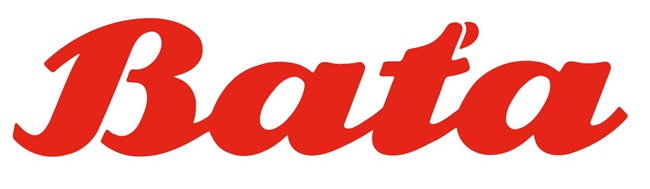 13
Osobní význam
Jak obyčejný člověk dokázal 	vytvořit firmu, která přežila 	dvě světové války.
 Strategie řízení.
 Sociální aspekty.
 Rozvoj celoživotního 	vzdělávání.
 Podílnictví na firmě pro 	každého.
 Autonomie jednotlivých částí 	podniku.
14
Zdroj: https://zlin.rozhlas.cz/sites/default/files/images/03594676.jpeg
Baťa - rodina, která chtěla obout celý svět (TV film)- Jarmila Bůžková
Informační centrum Baťa -součást Knihovny Univerzity Tomáše Bati ve Zlíně. (http://tomasbata.org)
http://www.zlin.estranky.cz/clanky/tomas-bata--jan-antonin-bata/tomas-bata-a-vystavba-zlina.html
https://svetuspesnych.cz/9-zasad-tomase-bati-ktere-maji-nadcasovou-hodnotu/
http://batastory.net/cs/milniky/hesla-tomase-bati
Zdroje
Děkuji za pozornost
Patrik Ševčík
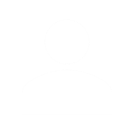 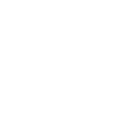 433046
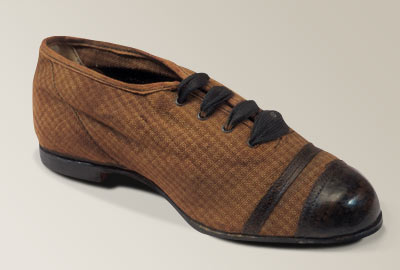 17
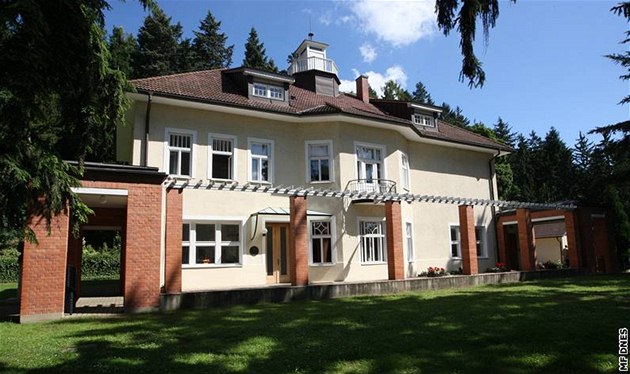 Zdroj: https://vltava.rozhlas.cz/sites/default/files/images/7da5179d6b0e2bdf04c4feef7f846021.jpg
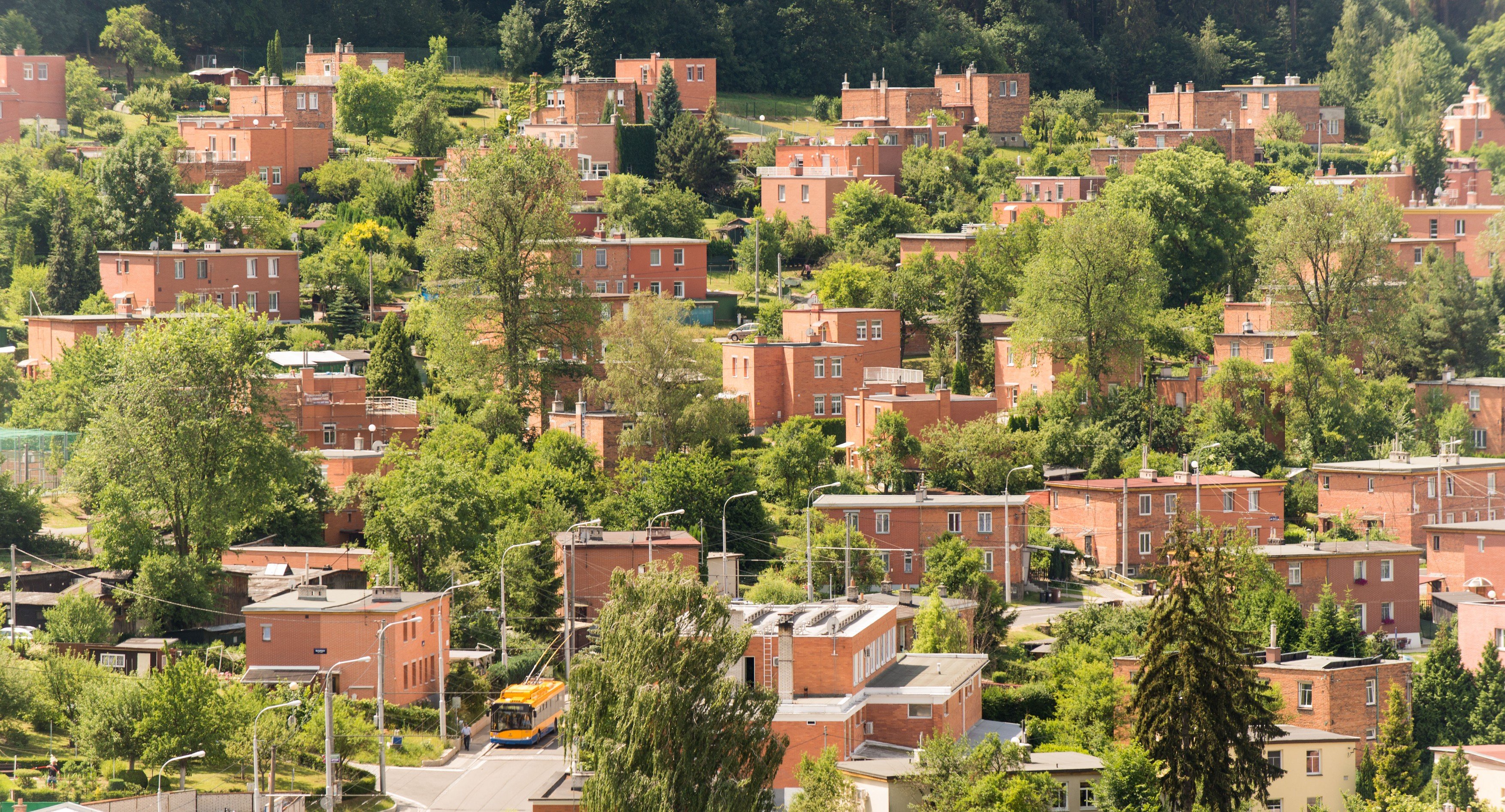 Zdroj: https://1gr.cz/fotky/idnes/10/071/cl6/WEB345464_175108_2226101.jpg
18